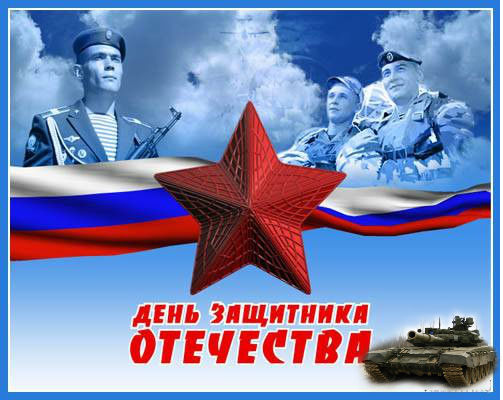 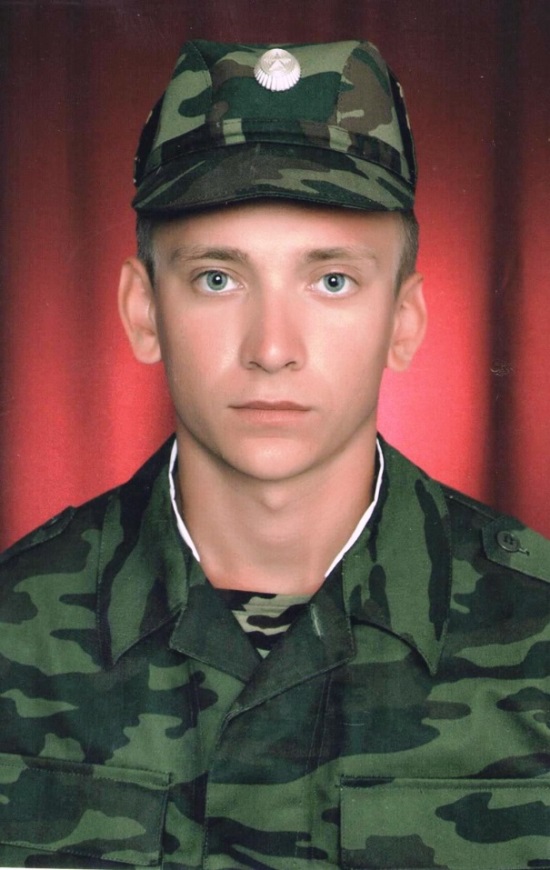 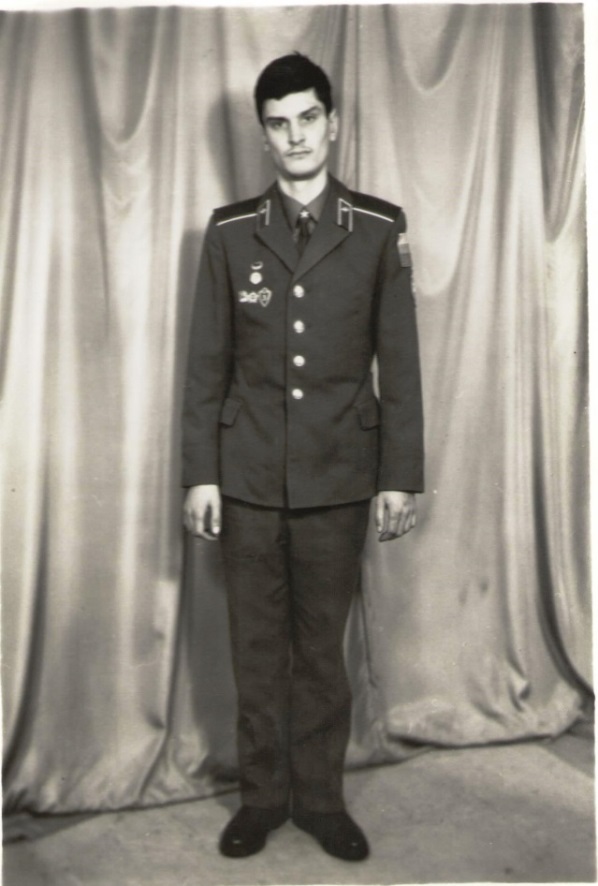 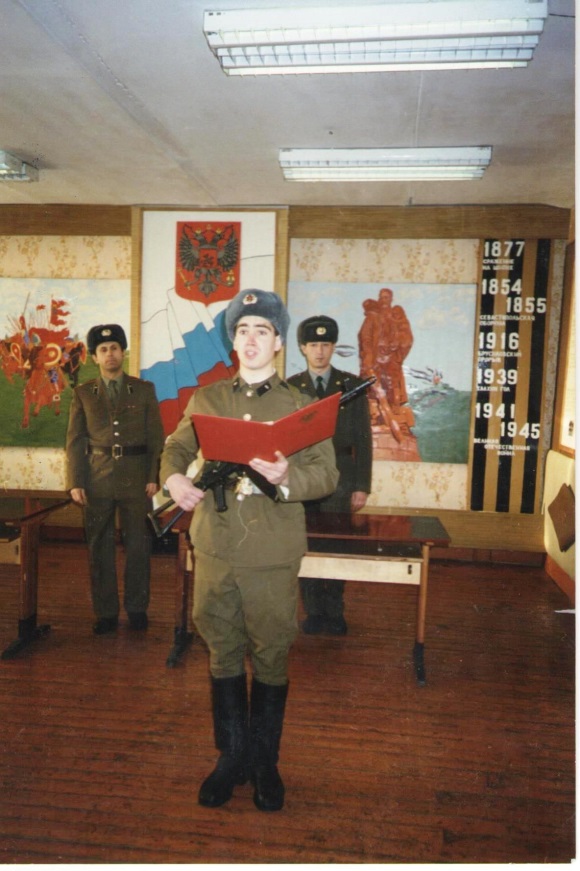 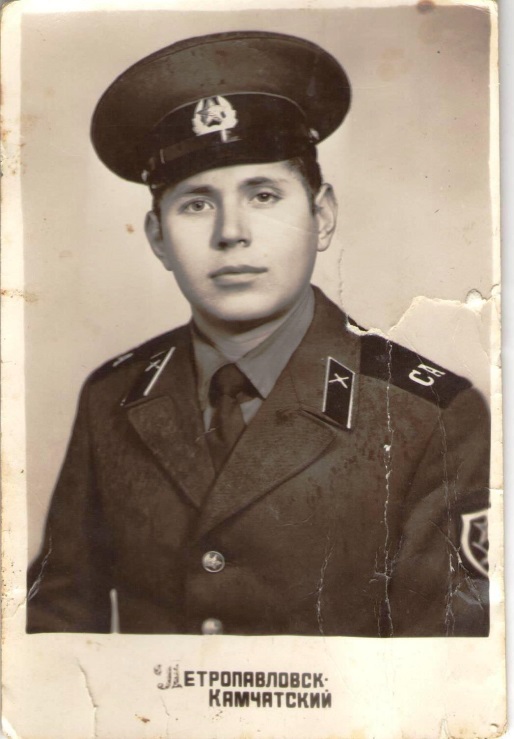 Якунин Сергей Васильевич
Дубяга Виктор Николаевич
Гайкалов
 Павел Владимирович
Копысов Анатолий Фёдорович
Фотовыставка МБДОУ Б –детского сада «Светлячок»: «Для меня всегда герой - самый лучший папа мой»
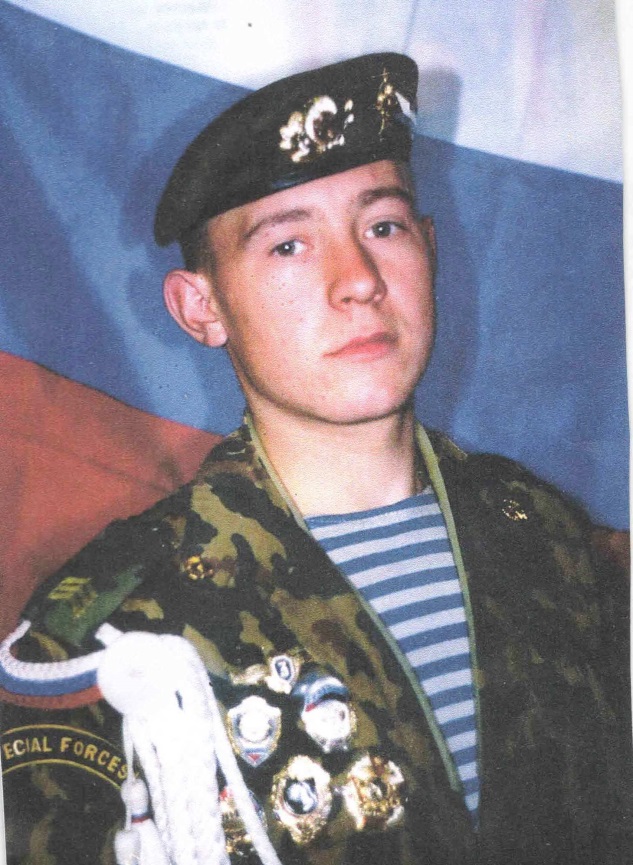 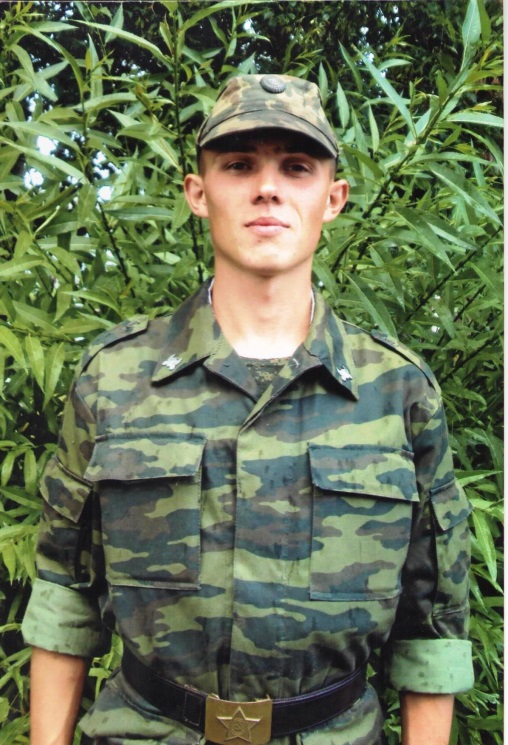 Блинов Анатолий Михайлович
Ковшаров Алексей Иванович
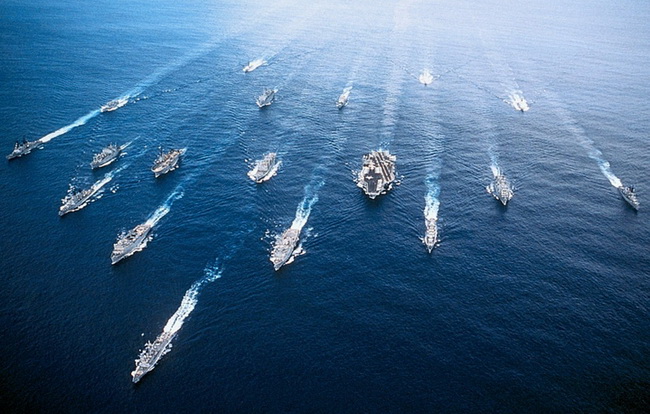 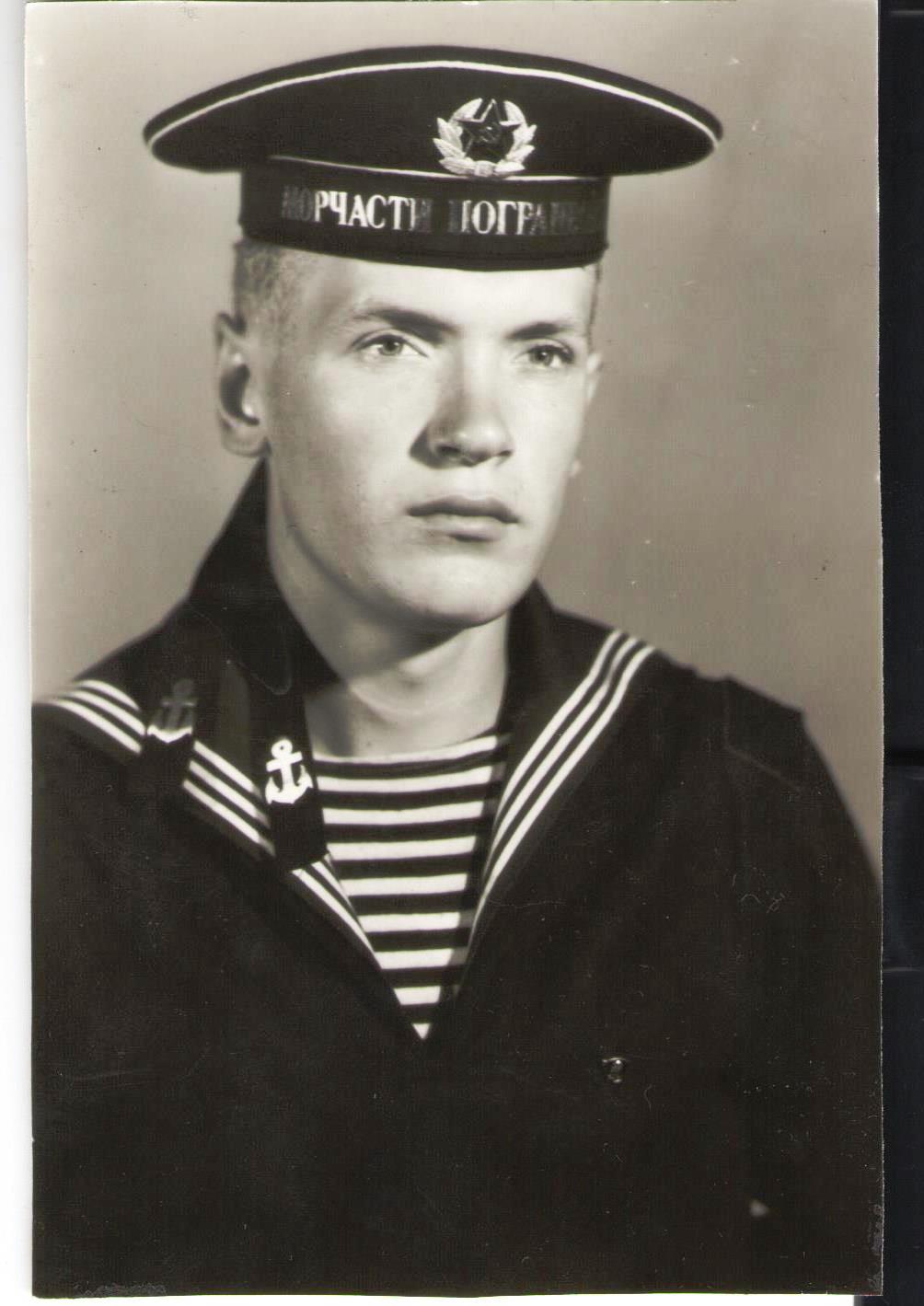 Фотовыставка МБДОУ Б –детского сада «Светлячок»: «Для меня всегда герой – 
самый лучший папа мой»
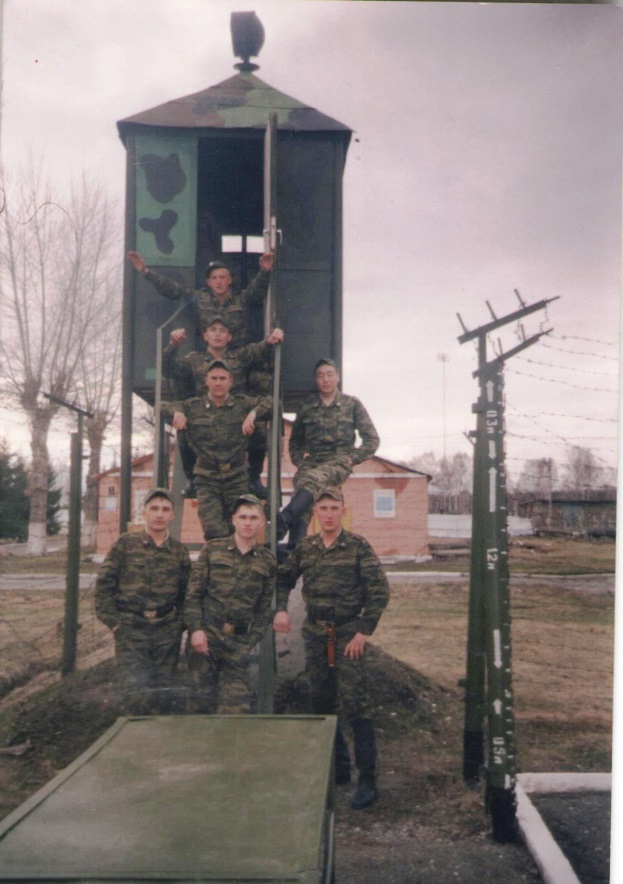 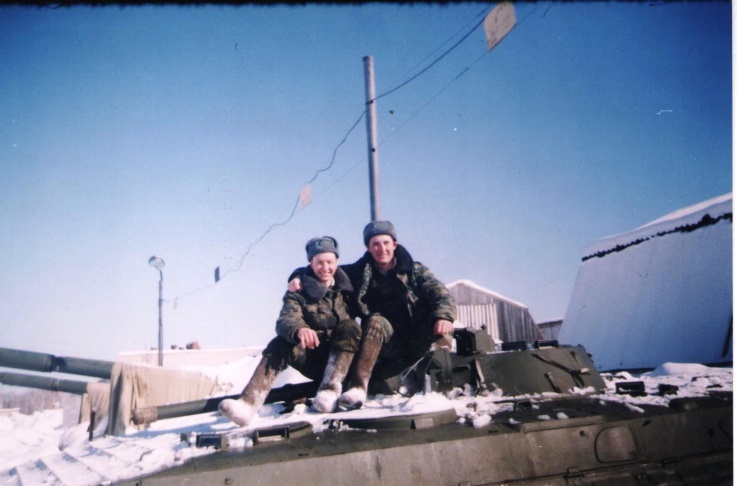 Киреенко Игорь Николаевич
Лысков Дмитрий Васильевич
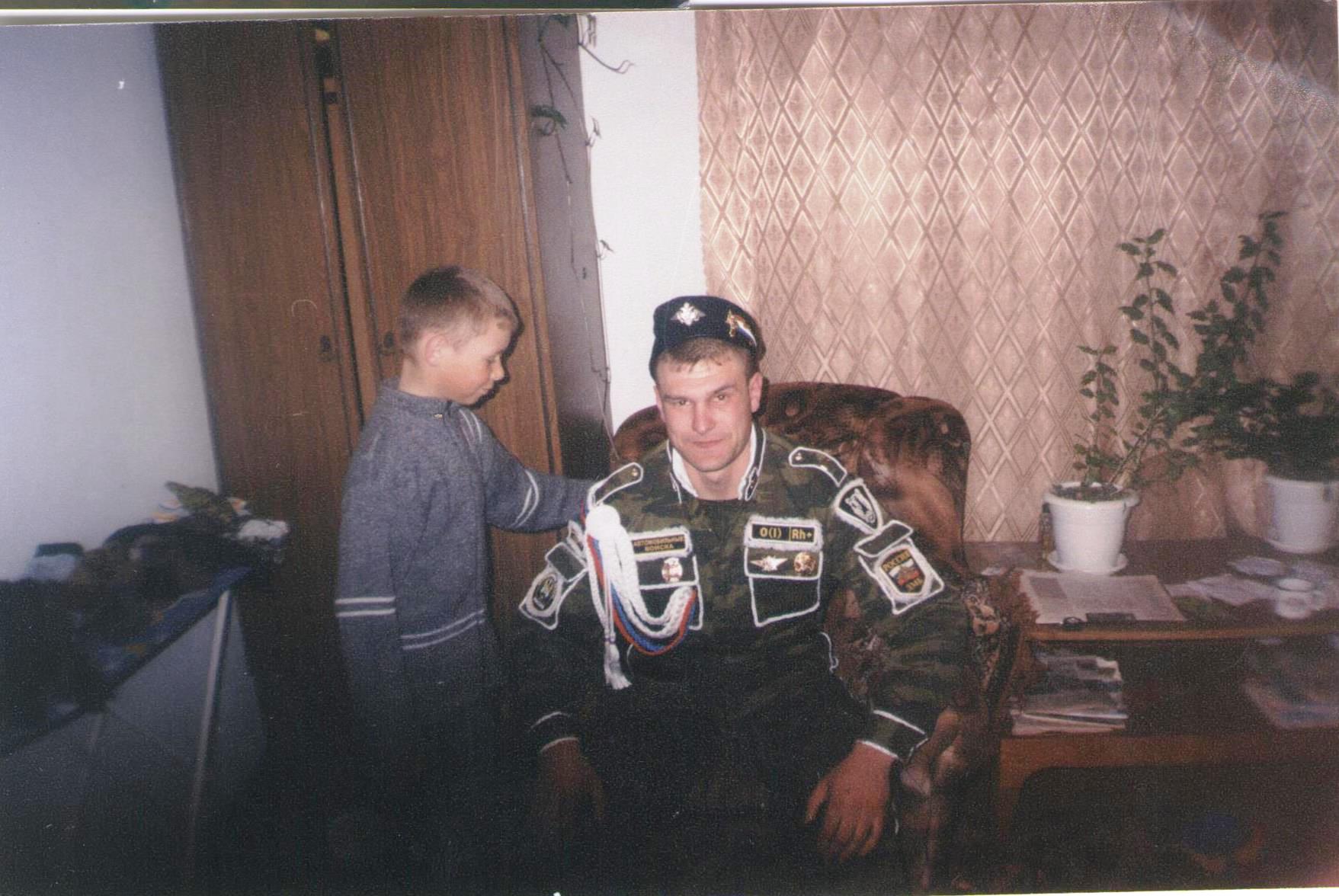 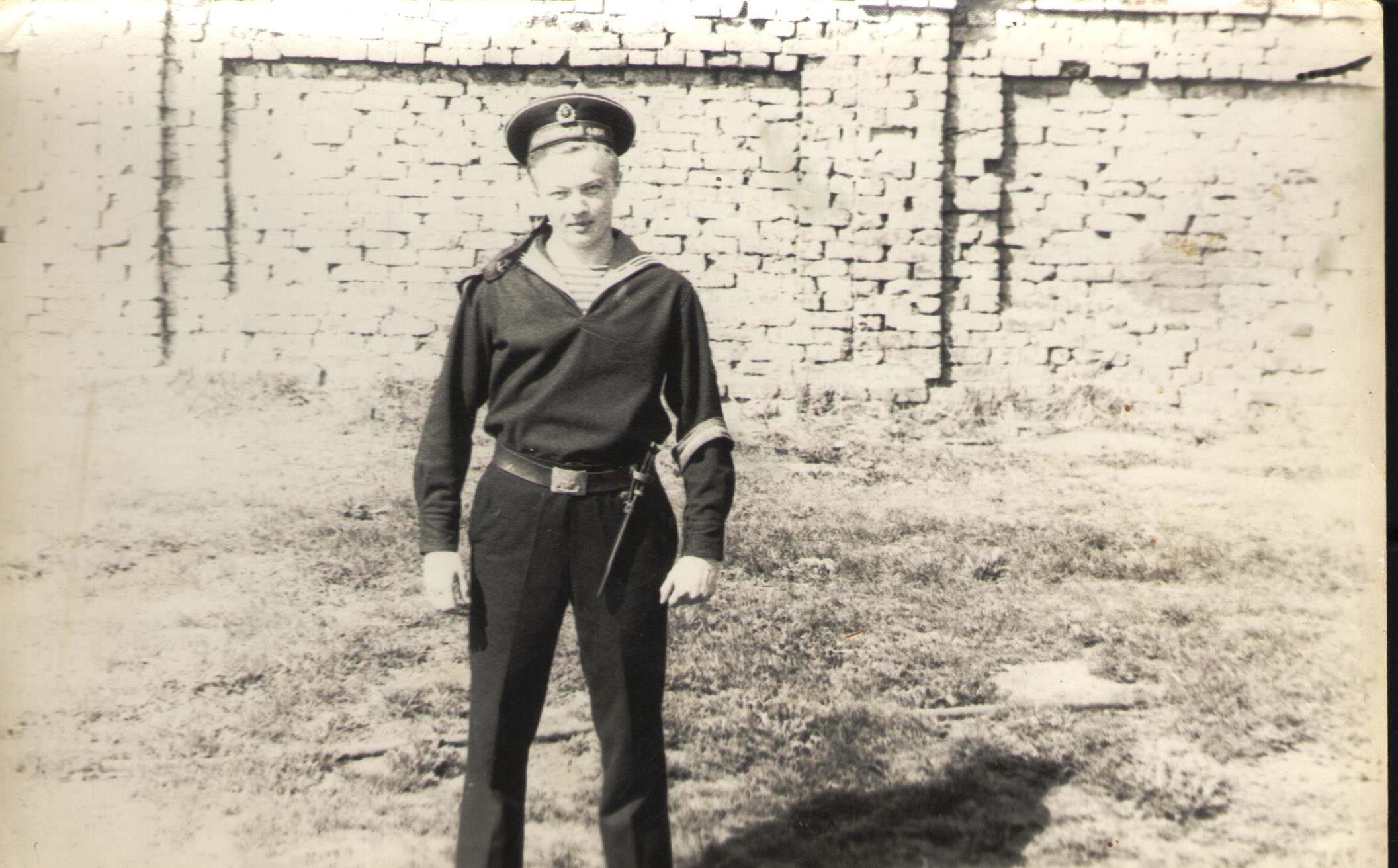 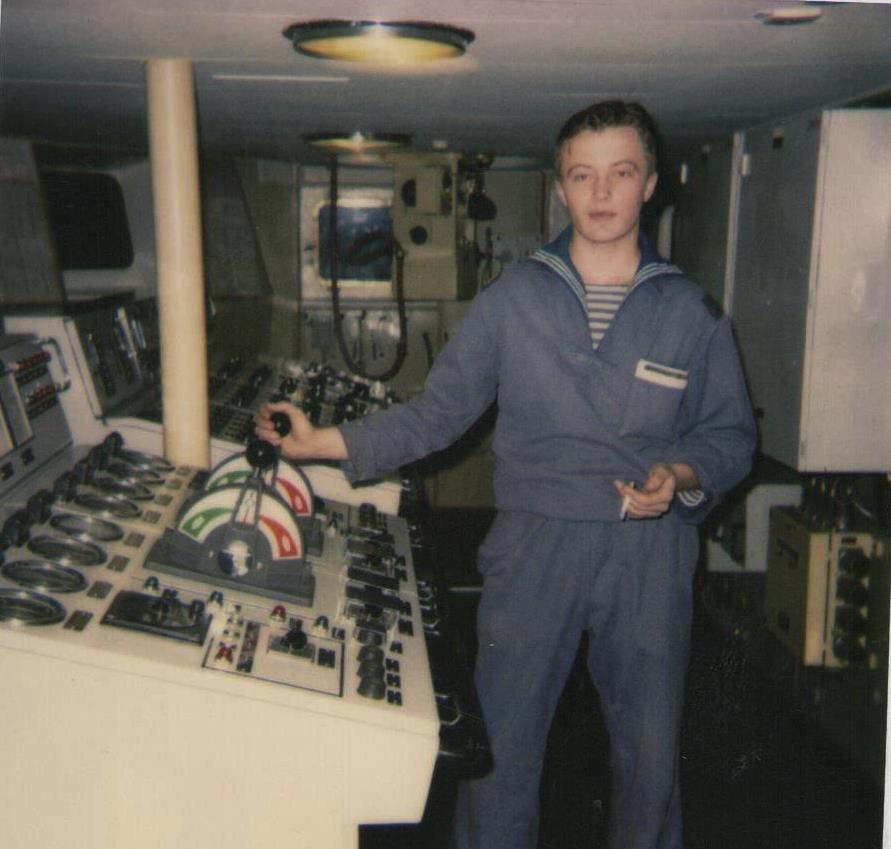 Яблоков Сергей Григорьевич
Машнин Александр Владимирович
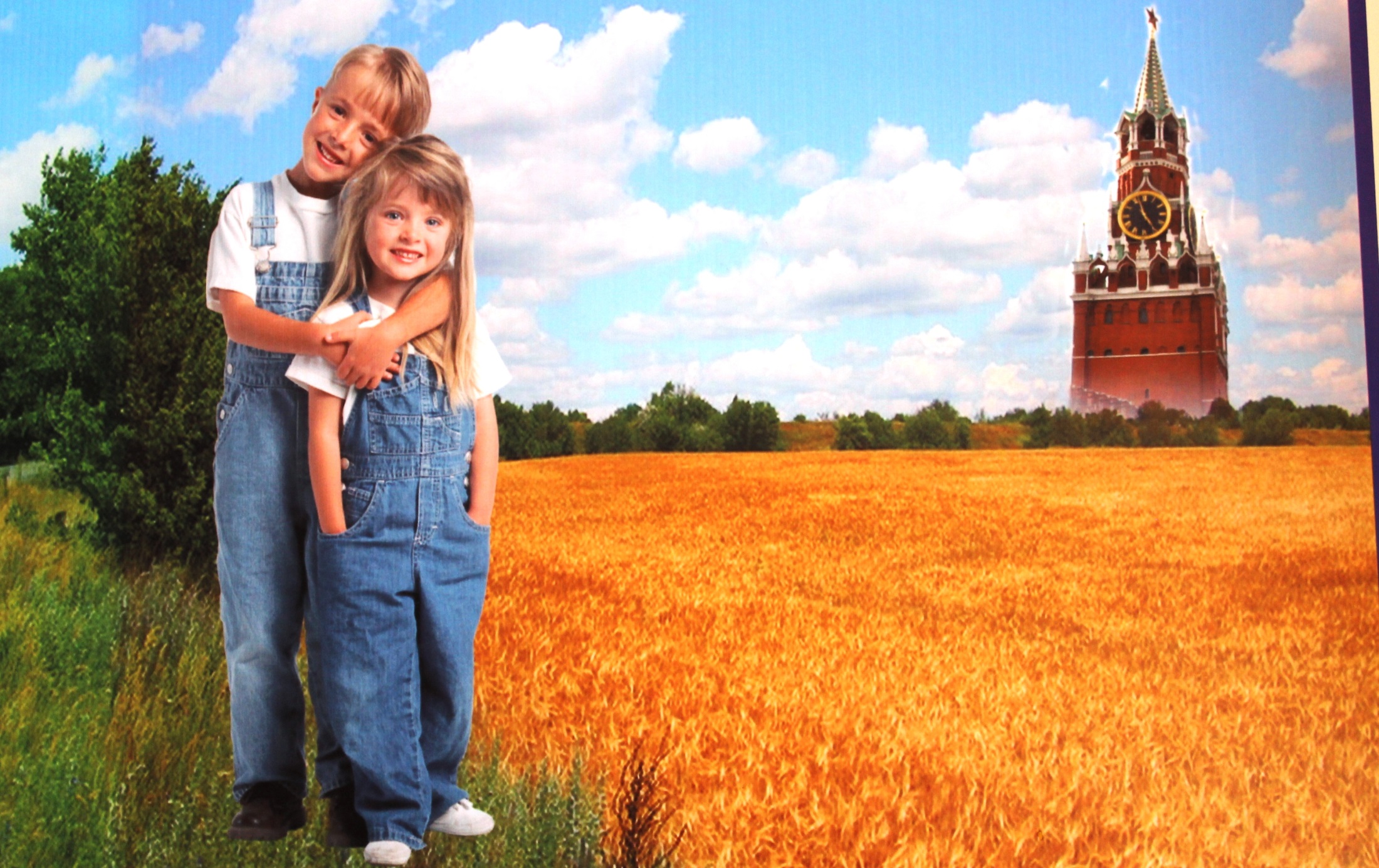 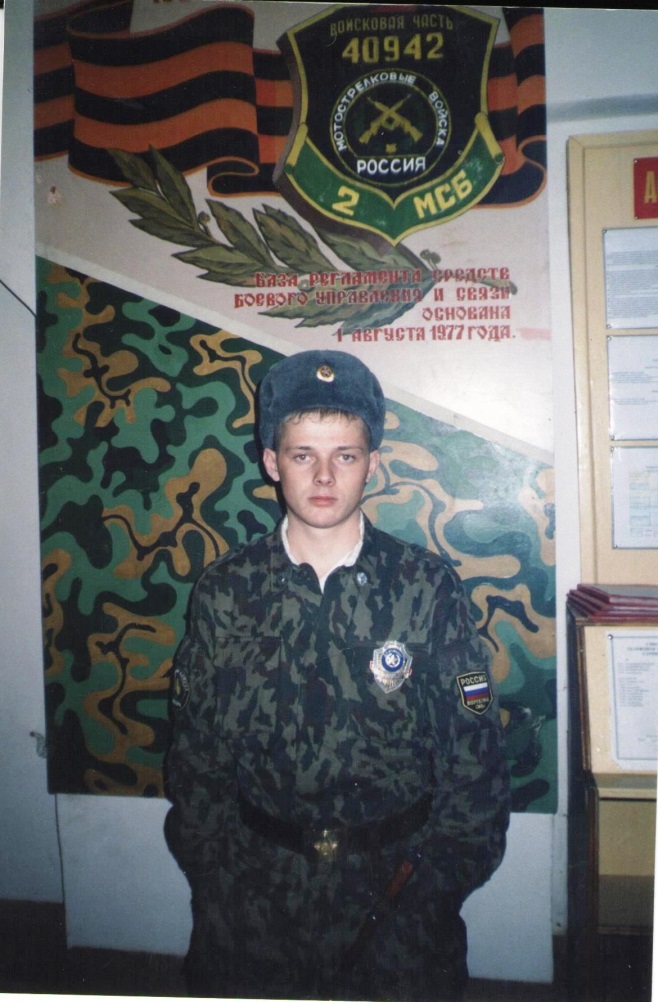 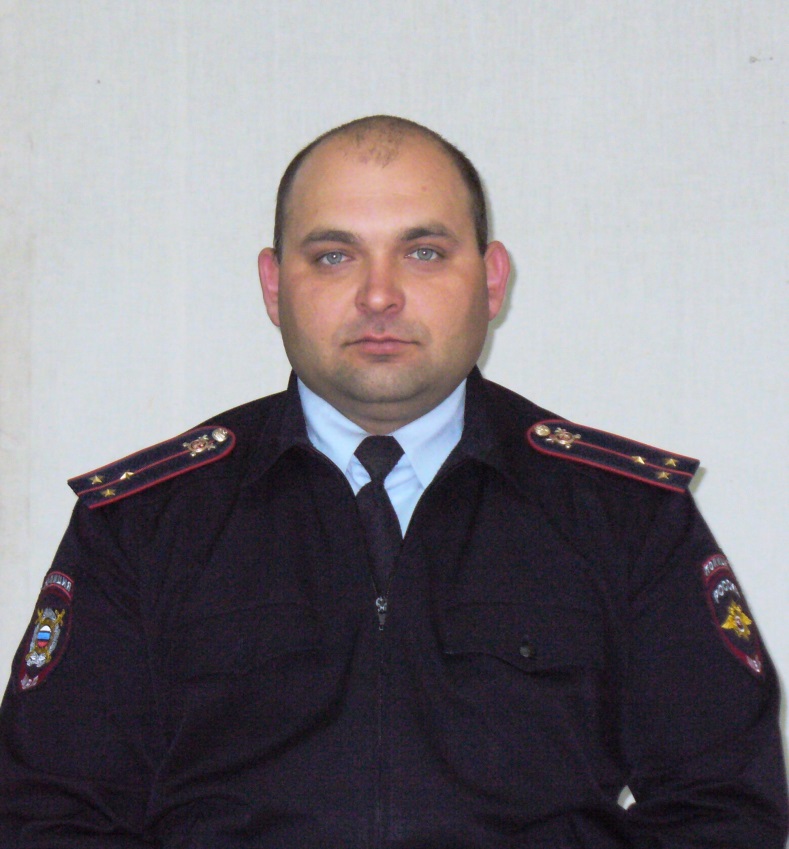 Гаман Артем Евгеньевич
Лопатин Алексей Петрович
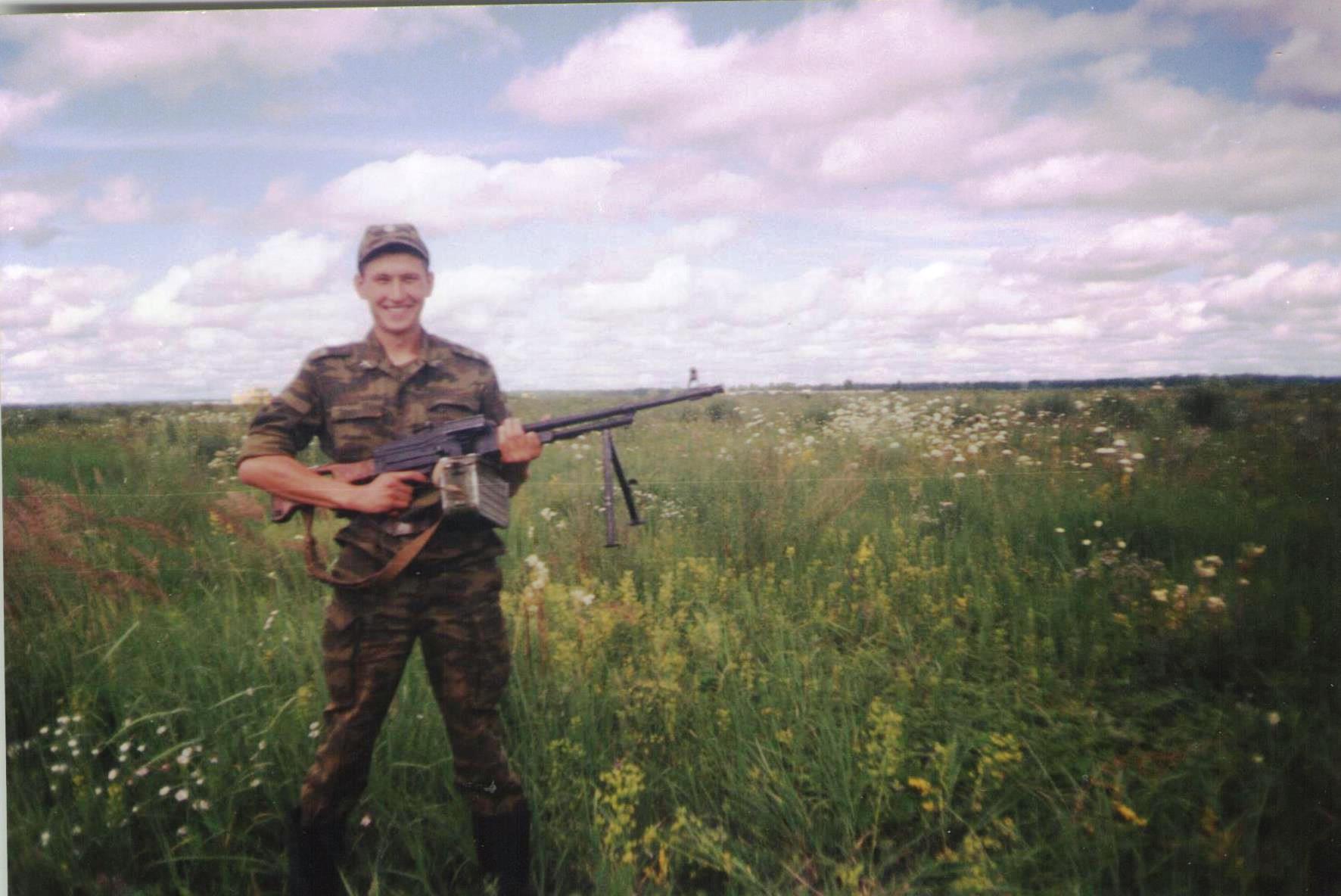 Фотовыставка МБДОУ Б –детского сада «Светлячок»: «Для меня всегда герой - самый лучший папа мой»
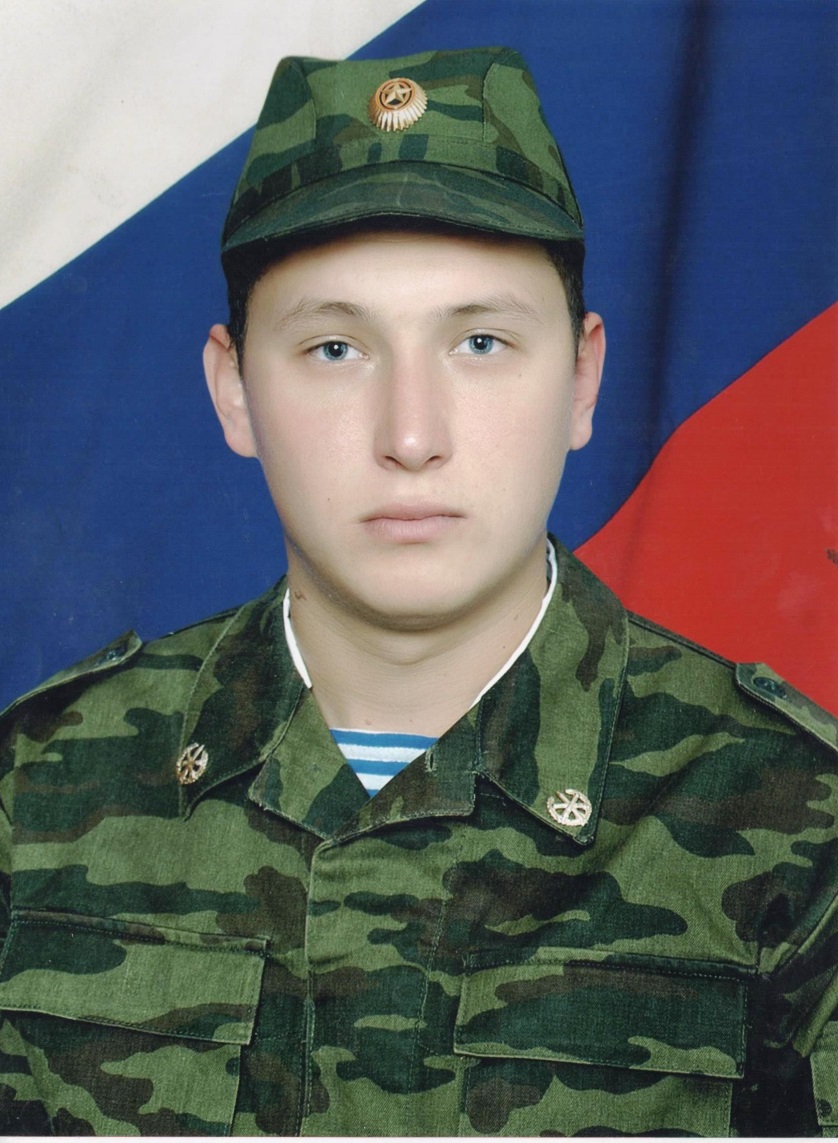 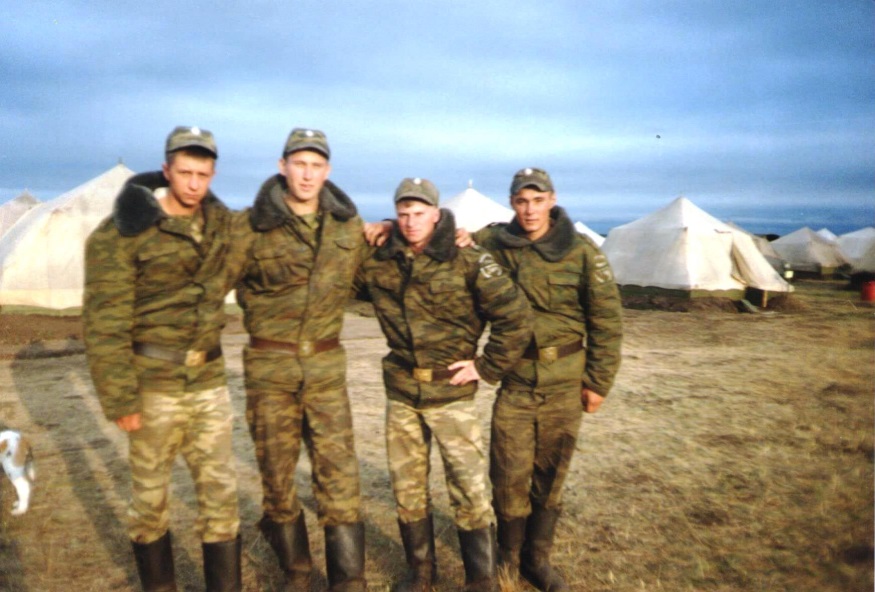 Слюсарев Станислав Михайлович
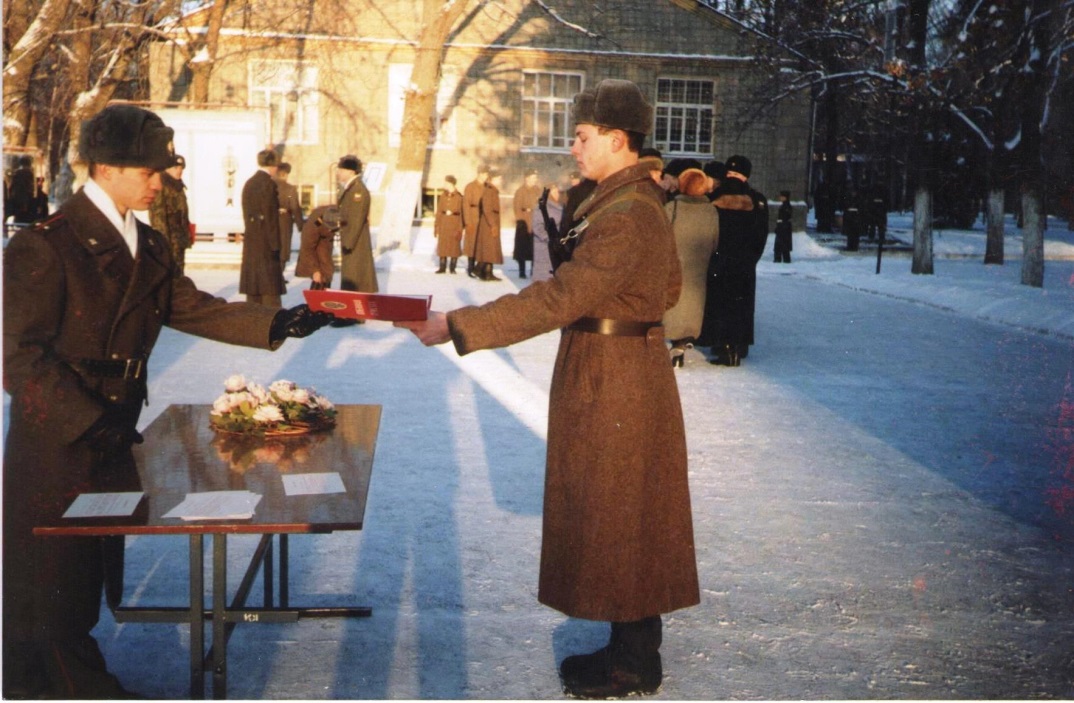 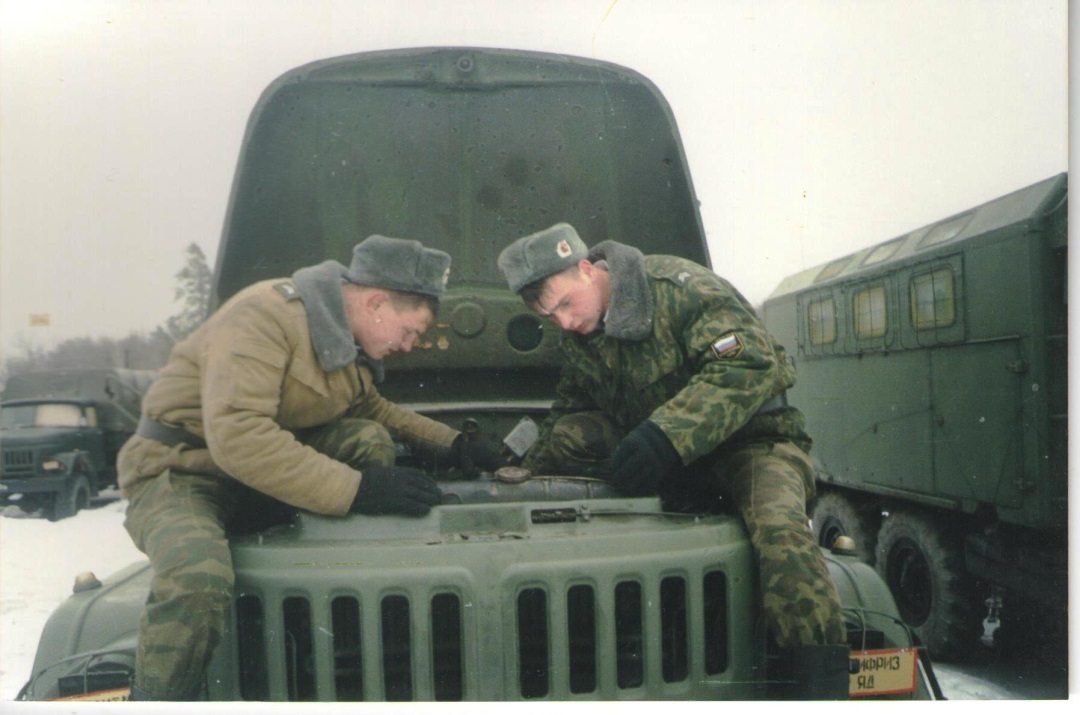 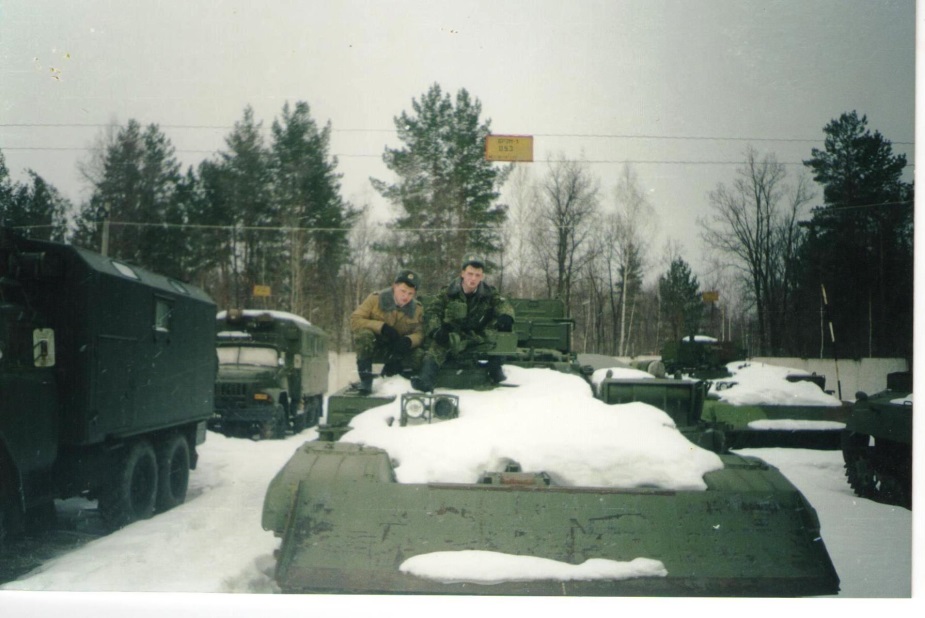 Тарола Руслан Юрьевич
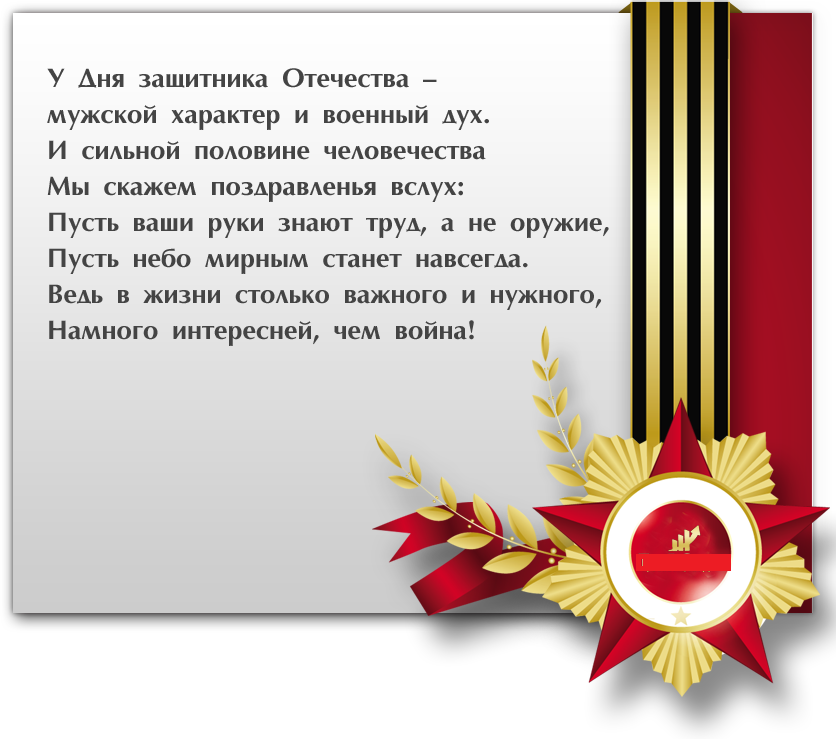 С уважением к Вам 



 воспитанники, педагоги и все сотрудники детского сада       «Светлячок»